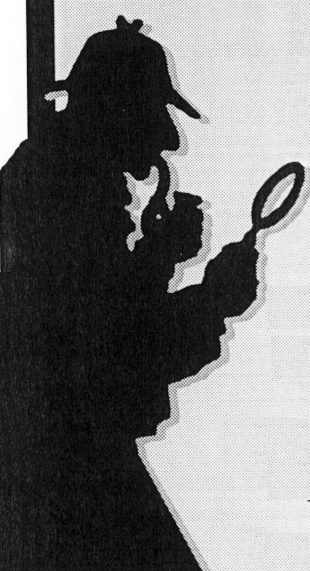 Sherlock Holmes’7 Rulesof Scientific Thinking
(compiled by John Sherwood)
1. “One should always look for a possible alternative and provide against it. It is the first rule of criminal investigation.”
2. “I never guess. It is a capital mistake to theorize before one has data. Insensibly one begins to twist facts to suit theories, instead of theories to suit facts.”
3. “Use your time sparingly. Determine what you have. Then determine what you need. Then look for what you need in the place where it must be.”
4. “There is nothing so important as trifles. Never trust to general impressions, but concentrate yourself upon details.”
5. “Singularity is almost invariably a clue.”
6. “It is a mistake to con-found strangeness with mystery. The most common- place crime is often the most mysterious, because it presents no new or special features from which deductions may be drawn.”
7. “When you have eliminated the impossible, whatever remains, however improbable, must be the truth.”